Going From NIMBY to YIMBY!
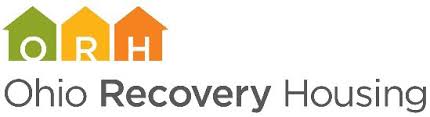 Learning Objectives
Identify strategies that can be used to prevent concerns from neighbors and other community members
Describe how any concerns from neighbors can be appropriately handled 
Identify strategies for effective community engagement
Identify strategies to tell YOUR story
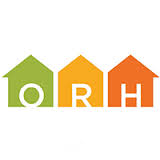 Introduction:
Not In My Backyard (NIMBY) opposition often arises when recovery housing is proposed in a neighborhood. Residents may fear that a sober living home or recovery residence will bring safety risks or lower property values due to stigma against people in recovery​
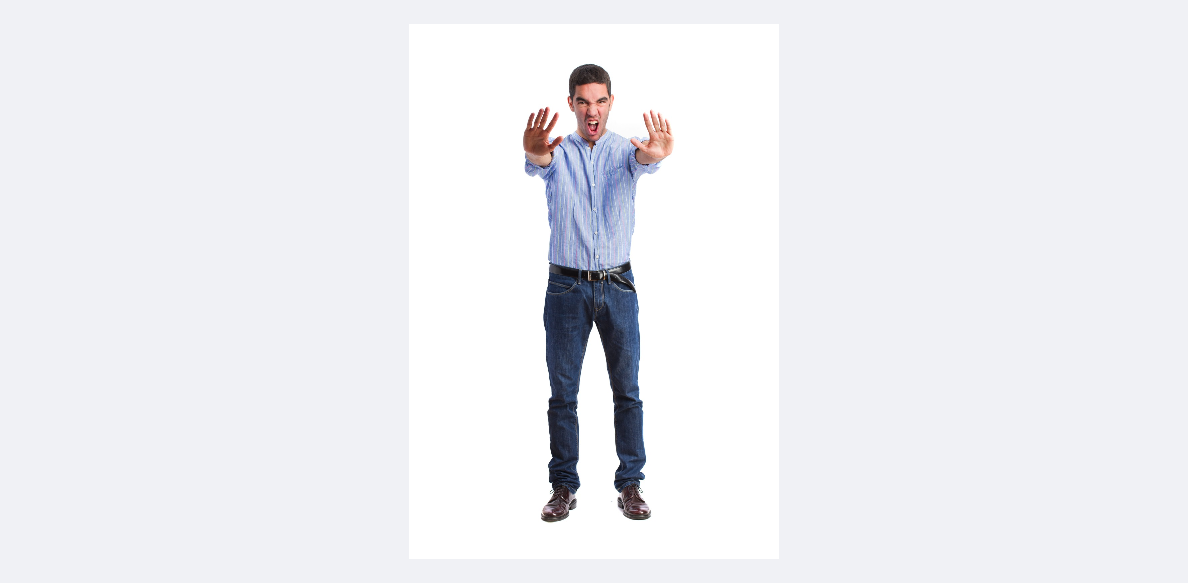 Introduction:
Such opposition can delay or derail vital housing projects for those overcoming addiction​.
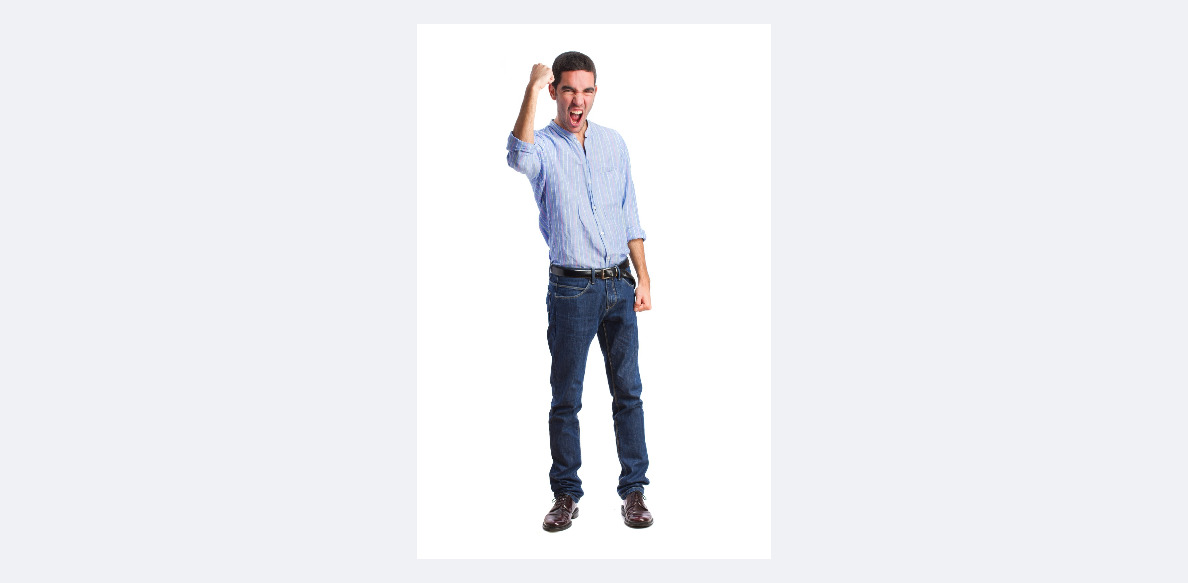 Introduction:
However, proactive community engagement – through public education, collaborative planning, and transparent communication – has proven effective in addressing NIMBY concerns.
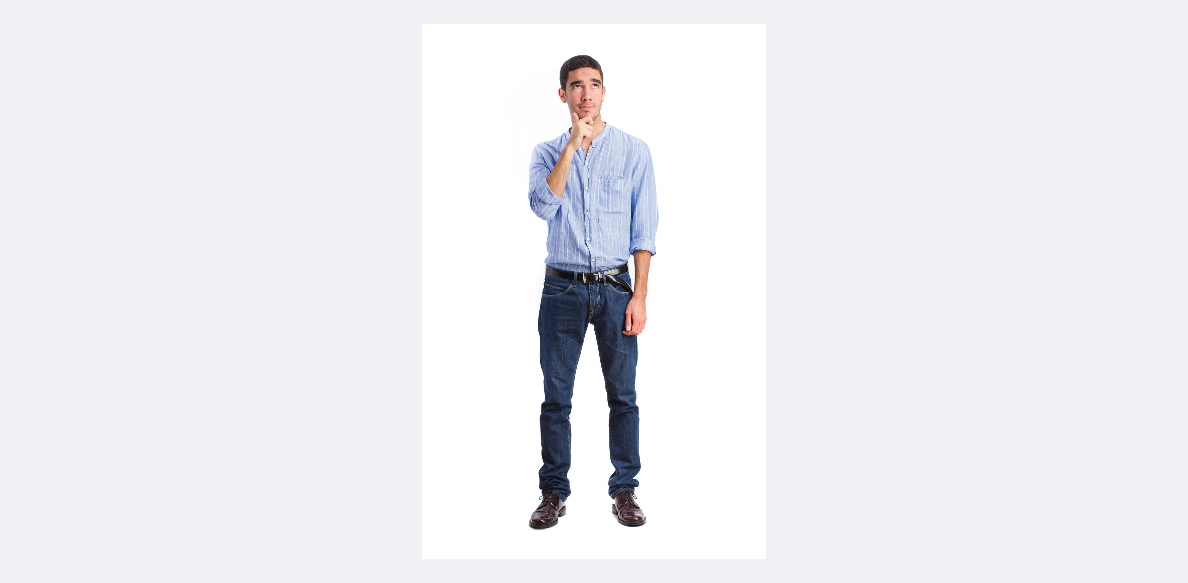 Introduction:
With the right approach, even initially skeptical neighbors can become supportive allies of recovery housing​
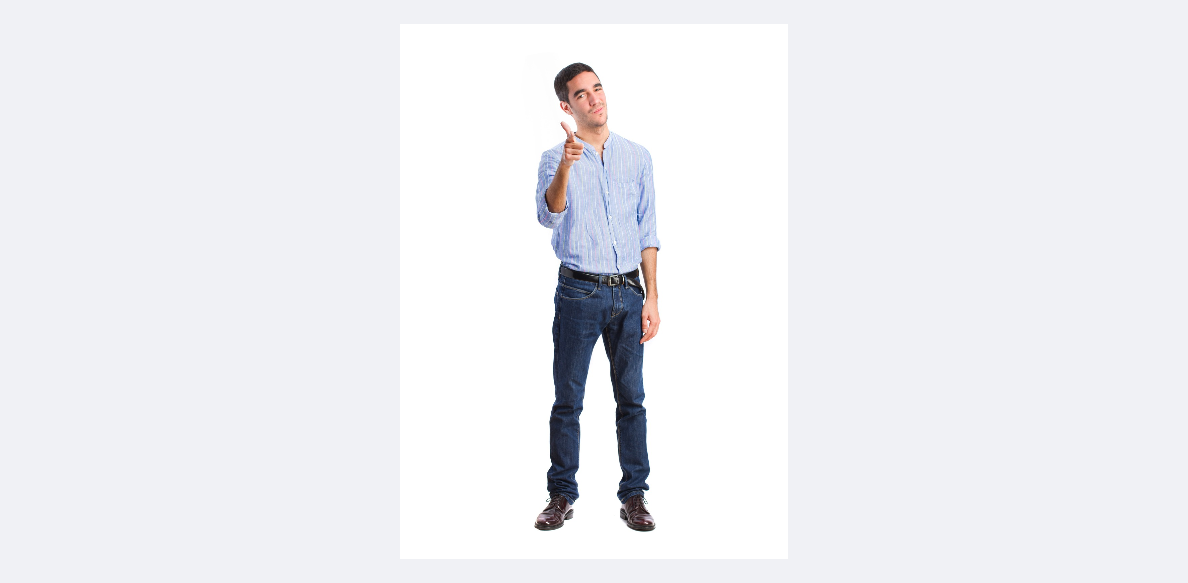 Understanding NIMBY Concerns in Recovery Housing
Community opposition to recovery homes typically stems from misconceptions about safety and neighborhood impact. Common fears include increases in crime, noise, or loitering, and declines in property values​
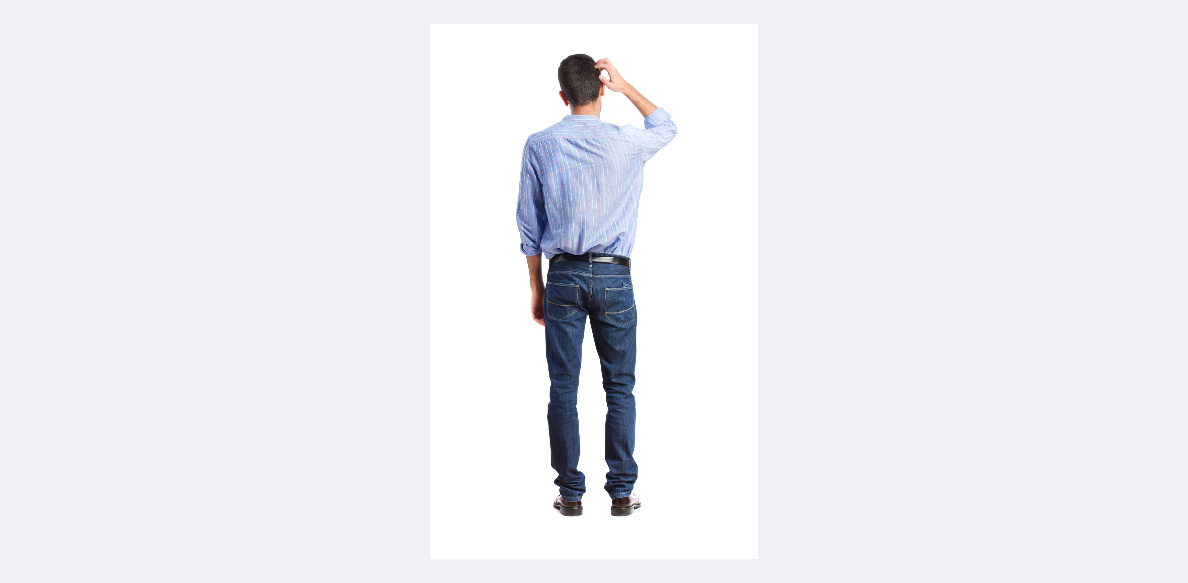 Understanding NIMBY Concerns in Recovery Housing
In reality, many of these assumptions are unfounded. Studies show that well-managed recovery homes pose minimal risk to neighbors in terms of criminal behavior
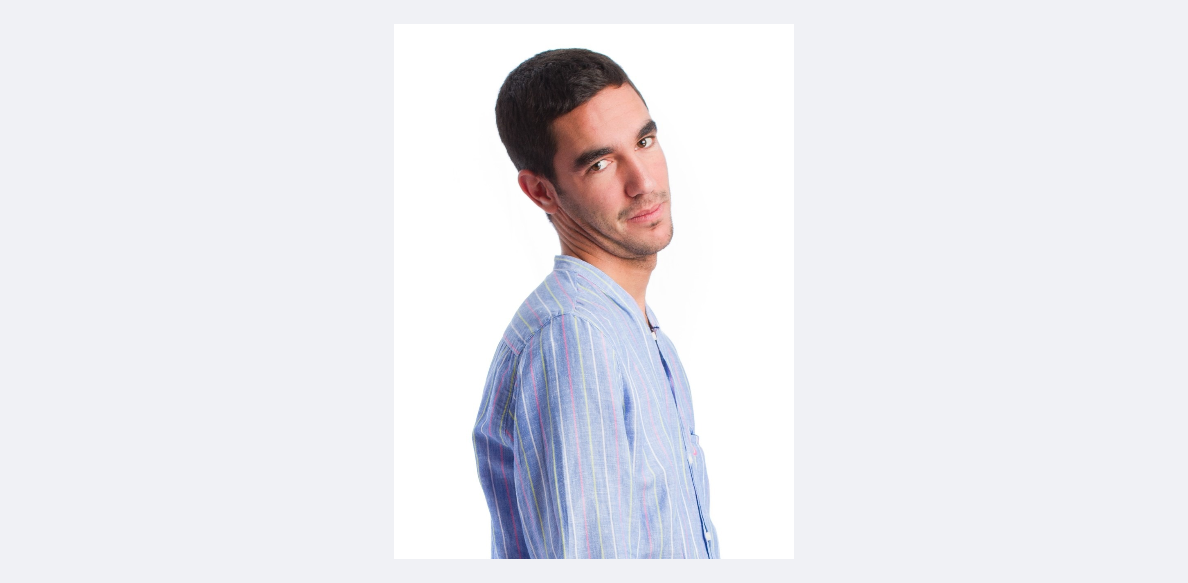 Understanding NIMBY Concerns in Recovery Housing
The root of NIMBY opposition is usually stigma – negative judgments about people with substance use disorders
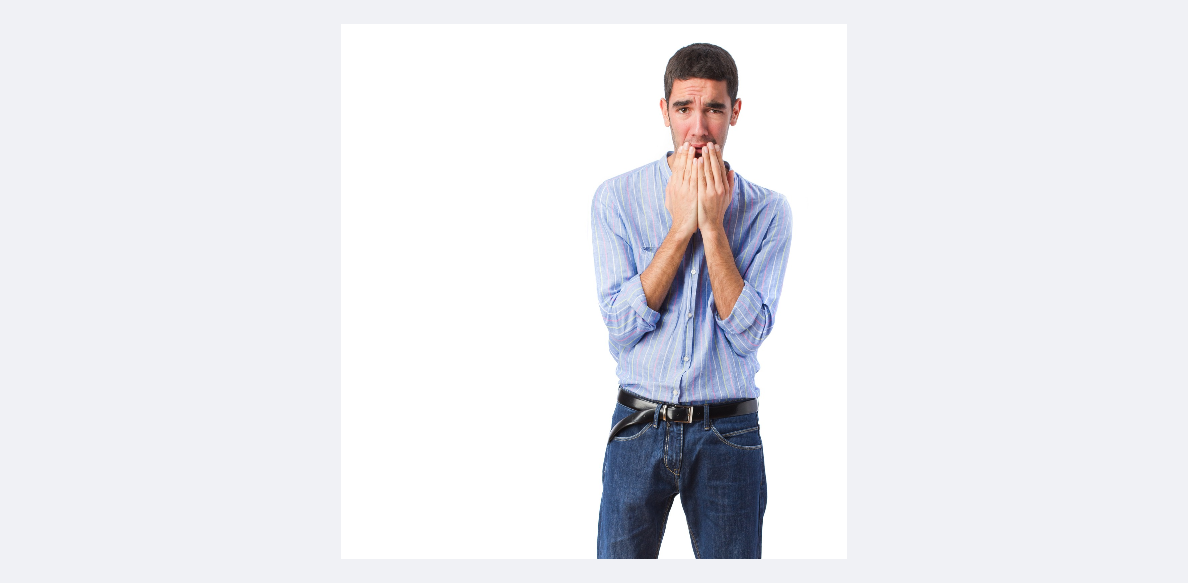 Understanding NIMBY Concerns in Recovery Housing
Recognizing this is key: 
opposition is often driven by fear of the unknown rather than facts.
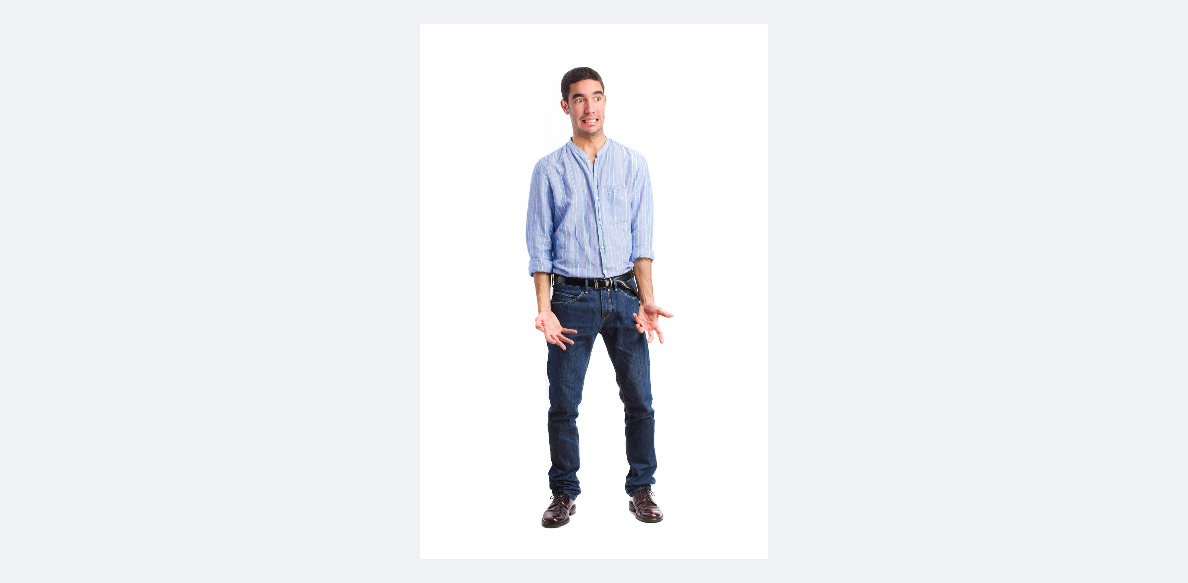 NIMBY – Not in My Back Yard
Proactive Community Engagement Strategies
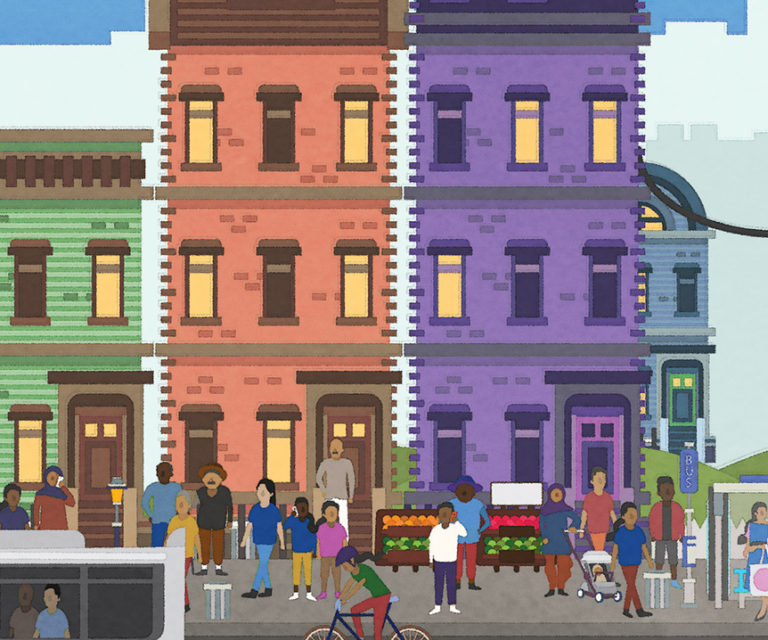 NIMBY – Not in My Back Yard
Public Education and Myth-Busting
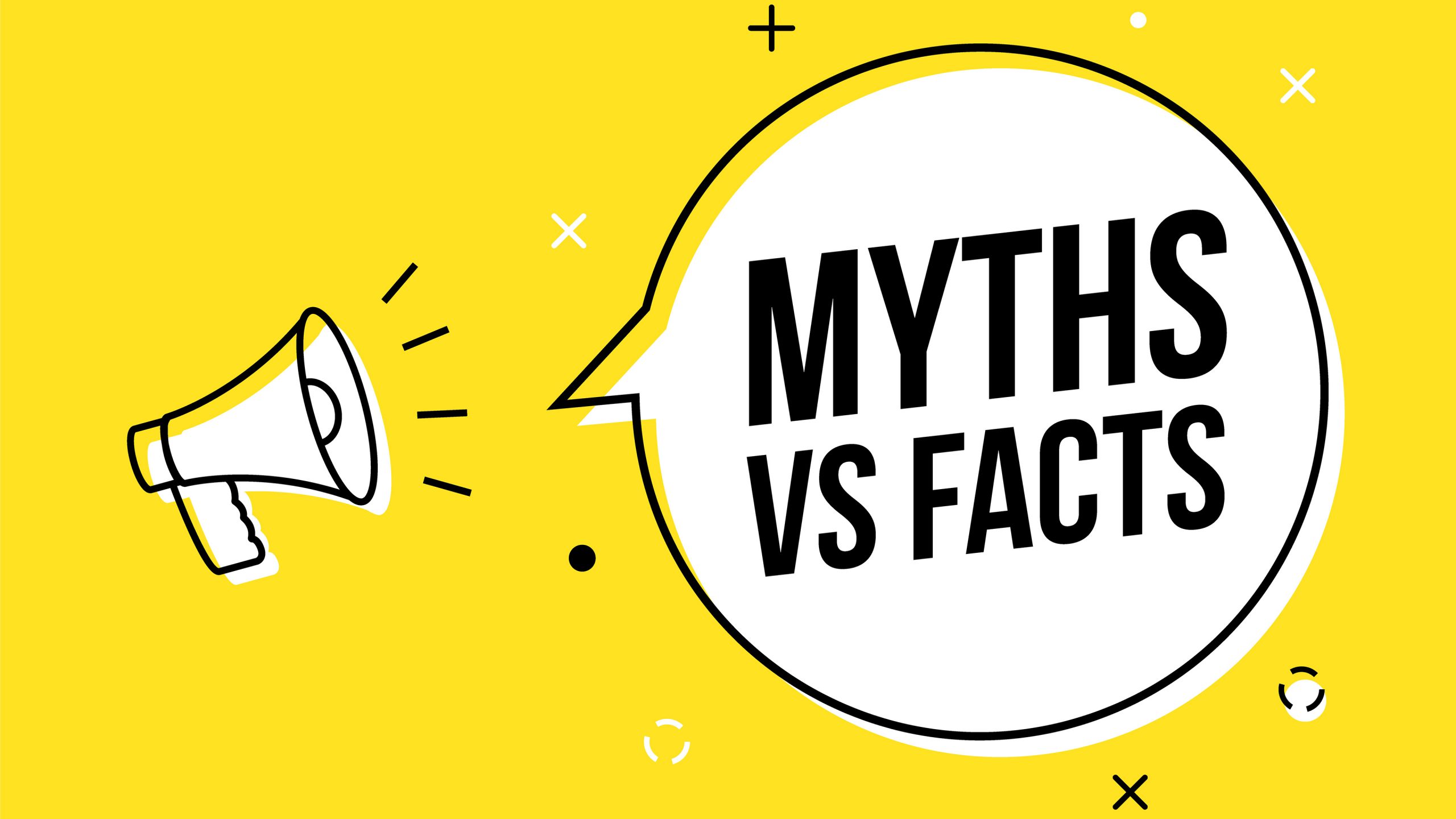 NIMBY – Not in My Back Yard
One of the most important strategies is to inform and educate the public before opposition escalates. Neighbors fear what they don’t understand, so a proactive education campaign can dispel myths and build acceptance.
NIMBY – Not in My Back Yard
Share clear information on what recovery housing is (a safe, alcohol- and drug-free home with rules and peer support) and what it is not (not a treatment clinic or a flophouse).
NIMBY – Not in My Back Yard
Provide data and research to counter common concerns: for example, point to evidence that residents of recovery homes are less likely to commit crimes than the average resident in the area, due to house rules and accountability.
NIMBY – Not in My Back Yard
Highlight success stories and benefits — such as how recovery housing helps people become stable, employed, and healthy, which in turn reduces strain on public services and improves community well-being
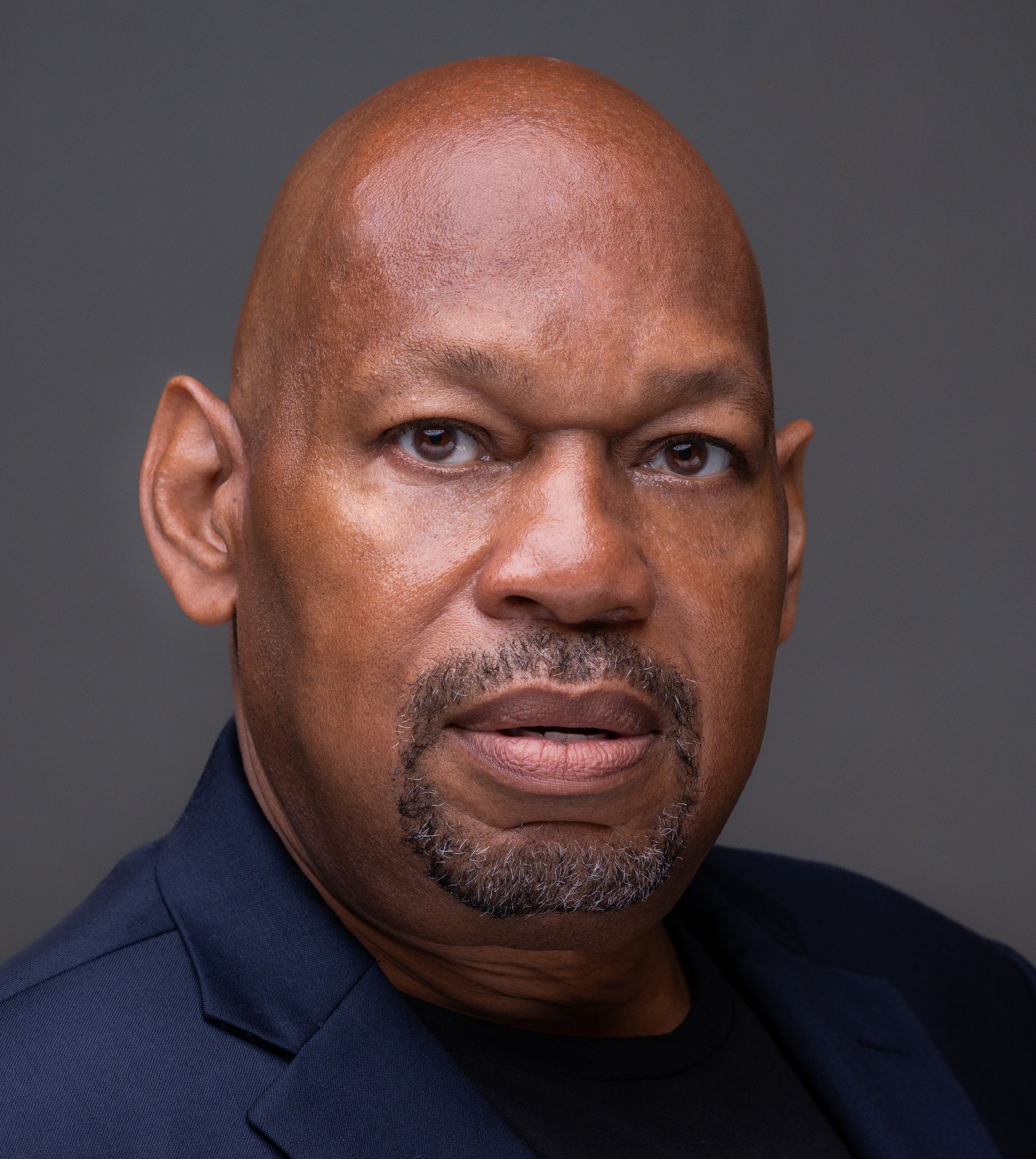 Crucially, put a human face on the issue.
NIMBY – Not in My Back Yard
Invite persons in recovery to share their experiences and contributions. Personal testimonials from residents, family members, and local officials (like police or healthcare leaders) can powerfully humanize recovery and reduce fear.
NIMBY – Not in My Back Yard
These stories help neighbors see that recovery housing residents are ordinary people working to rebuild their lives, not threats.
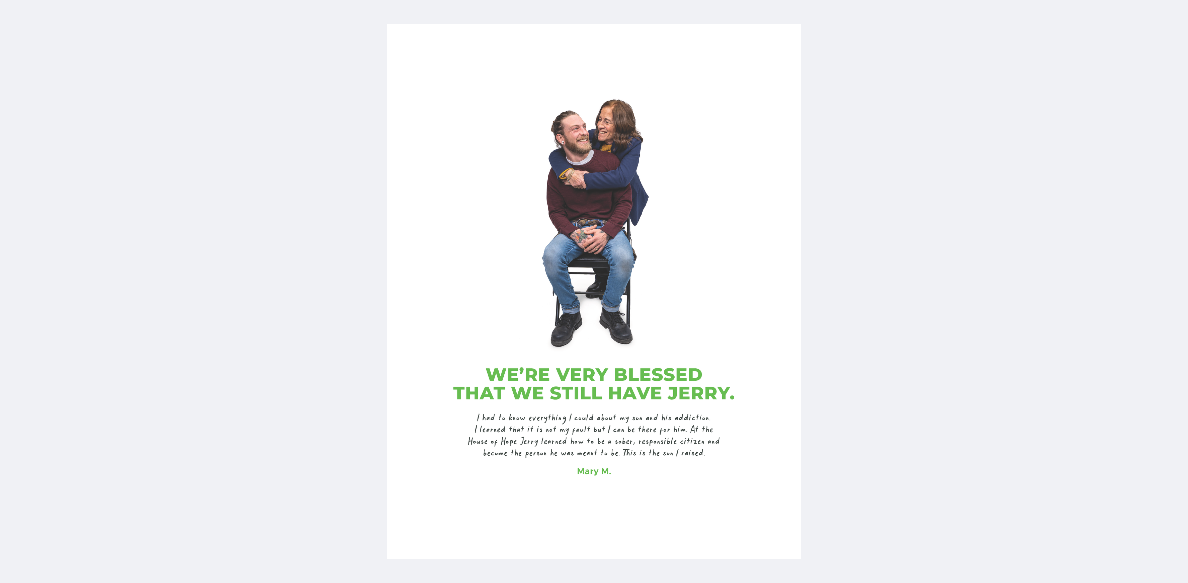 NIMBY – Not in My Back Yard
The American Planning Association’s Policy Guide on Community Residences reviewed more than 50 studies and concluded that community residences such as group homes and halfway houses do not have an effect on the value of neighboring properties. Reviews also note that community residences are often the best maintained homes on their block and that many neighbors were not even aware there was such a residence in the neighborhood (also see Council of Planning Librarians, 1990). Other reviews have found no negative effects on neighborhood safety and that residents of group homes are much less likely to commit a crime of any sort than the average resident (Lauber, 1986).
NIMBY – Not in My Back Yard
Despite these reasons and federal law protecting persons in recovery as a protected class under the federal Fair Housing Act and its amendments (see 42 U.S.C. §§ 3601-3619), RRs often face significant “not in my backyard” (NIMBY) opposition to opening in residential neighborhoods (Jason et al., 2008) or may be forced to open in poorer ones. For example, a study conducted in Philadelphia found that over 50% of RRs in that city were located within only 4 of the 49 city zip codes and that 26 zip codes did not have any recovery homes in them whatsoever (Johnson et al., 2009).
NIMBY – Not in My Back Yard
Studies of neighbors and community members have found similarly encouraging findings. In interviews with neighbors of Oxford Houses, Jason, Roberts, & Olson (2005) found Oxford House residents blended well into the neighborhood and made good neighbors. They also found that the majority of Oxford House neighbors interviewed had either gained resources, friendships, or a greater sense of security following contact with the Oxford House residents. Furthermore, they found no evidence of property devaluation in the neighborhoods containing Oxford Houses; community members who knew of the Oxford House actually saw an increase in property value over an average of 3 years.
CASE STUDY: The Angry Neighbor
Highland House – April 2013
FACTS ABOUT OUR PLANS FOR 1212 HIGHLAND AVENUE
What are our plans?

House of Hope, Inc plans to develop a new Recovery Residence Unit at 1212 Highland Avenue, ½ block south of 5th Avenue in Victorian Village. The building will provide housing for five individuals in recovery for drug and alcohol addiction including an on-site resident manager.  House of Hope will manage the property and coordinate with community providers for resident services.
FACTS ABOUT OUR PLANS FOR 1212 HIGHLAND AVENUE
Based on data collected from client surveys using the Addictions Severity Index and reported to the Franklin County ADAMH Board for Quality Improvement reporting - from October 2009 to November 2010 the House of Hope provided Outpatient and Long-term Residential Alcohol and Drug treatment to 343 individuals, 23% women and 77% men. At the conclusion of their treatment, 89% reported a decrease in problems and/or impairment from substance use. In addition, 87% of those served reported that they had experienced a decrease in psychological distress, 84% reported an increase in functioning and quality of life.
FACTS ABOUT OUR PLANS FOR 1212 HIGHLAND AVENUE
How will the house be managed?

Highland House accepts individuals with drug and/or alcohol dependencies who are clean and sober, at least 18 years of age, not a danger to themselves or to others and can take care of themselves. Prospective clients must be involved in a 12-step program of their choice and be active in their recovery with a minimum of three months of continuous sobriety.
FACTS ABOUT OUR PLANS FOR 1212 HIGHLAND AVENUE
Length of Stay

There is no maximum length of stay; however, the residence and program are designed to be transitional and to afford the resident sufficient time and resources with which to establish independent, healthy living arrangements.
FACTS ABOUT OUR PLANS FOR 1212 HIGHLAND AVENUE
Program Setting

Highland House residence is a five-bedroom duplex serving male residents. Each resident has his own bedroom and shares two bathrooms. Common areas include a kitchen with dining, living room, laundry and utility area. Comfortable furniture, television and all of the amenities associated with home living are included. Meals are the responsibility of each resident with cooking appliances, utensils and dishwasher provided. Mutual responsibility for the care of the residence is expected and enforced.
The residence offers easy access to several bus lines in the North High Street/ 5th Avenue area in the Short North area of Columbus, Ohio.
FACTS ABOUT OUR PLANS FOR 1212 HIGHLAND AVENUE
Residency Components
The sober residence is designed as a transitional housing program for adult males aged 18 or older, in early recovery that may have unstable living environments that may make “going home” unadvisable. Although the sober living residences are not a treatment program, residents will have a continuing care plan including: 
Minimum of four twelve step meetings a week
Twelve step sponsor
Weekly attendance at House Meetings
Must Maintain Full-time Employment
Residents on disability must participate in 20 hours a week of work, volunteer service or participation in school or vocational training
Certified Peer Recovery Support
Access to outpatient SUD, Mental Health and Employment services
FACTS ABOUT OUR PLANS FOR 1212 HIGHLAND AVENUE
Will this change the safety of my neighborhood?

House of Hope, Inc carefully screens and select tenants who can benefit from the supportive services and live successfully in the community.  Most tenants would have successfully completed four to six months of residential treatment prior to securing residency at our Recovery Residences. 

Tenants must be “good neighbors” and are subject to eviction for behaviors that violates the term of their leases.  Tenants must pay rent, respect their neighbors and maintain their housing just like other residents in the community.
FACTS ABOUT OUR PLANS FOR 1212 HIGHLAND AVENUE
House of Hope, Inc. has had facilities in Victorian Village since 1959 and has a proven record of maintaining a good neighbor presence in this community. Since 2008 our sober housing units on Parsons Avenue have also played a role in being a vital and vibrant neighbor in the community. 

Why was this location chosen for Sober Housing?
This property’s location offers many services and amenities.  Bus service connects the location to all parts of the City. Highland House is also within walking distance to a variety of retail services and our main offices on 825 Dennison Avenue.  The area also offers abundant employment opportunities.
GOOD NEIGHBOR POLICIES
In accordance with House of Hope’s “Good Neighbor Policy,” all members of the residence – including visitors and guests – are required to do the following while living, working, or visiting a House of Hope Recovery Residence:
 
A. Only have one vehicle parked on the street within a four-block radius of the residence
B. Always be fully clothed when out smoking, relaxing on the porch (Front and Back), working or playing in the yard. (Wife-Beaters, tank tops or sleeveless shirts are not permitted)
C. Loud music blasting from your car or the residence is strictly forbidden.
D. Outside of the residence must be always maintained. 
E. Residents must shovel the snow for our neighbors to the left and right of the residence along with a light dusting of rock salt.
F. Homemade Holiday Cookies are delivered to our neighbor during the Holiday Season.

Compliance with the Good Neighbor Policy is a condition of your tenancy at House of Hope’s Recovery Residences
Best Practices
On-site resident house manager 
Weekly house meetings
Random Drug/Alcohol Testing
Employment/Volunteer/Education requirement
House Managers are Certified Peer Recovery Coaches
Clearly defined policy on relapse
Collection of “Rent” or “Program Fees” promotes self-sufficiency and sustainability
Access to Supported Employment Services
Funding for Wrap Around Services
Social Model of Recovery
First and foremost, we believe that people can and do get better, particularly if they are supported by peers who are effectively prepared to assist them in the process of setting their goals to achieve long-term recovery.
We assist with developing and monitoring their plans for improvement over time. 
We create a home/family environment
All of us are peers who have lived experience with what our residents are experiencing and can offer support and 
We talk as peers, and we interact with our residents as peers, not patients.
Social Model of Recovery
On-site resident house manager who leads by example – creates the culture in the house
Residents’ recovery is expected and planned for
All residents must complete a recovery plan at the beginning of their stay
Supporting each other through accountability
Being of Maximum Service to others
Community and 12-Step Volunteerism
Reaching back and mentor clients who are in the treatment phase of their recovery
Clearly defined policy on relapse and help the resident “get back on their horse”
Practice 12-Steps principles in all aspects of their lives
Recovery Support Case Management
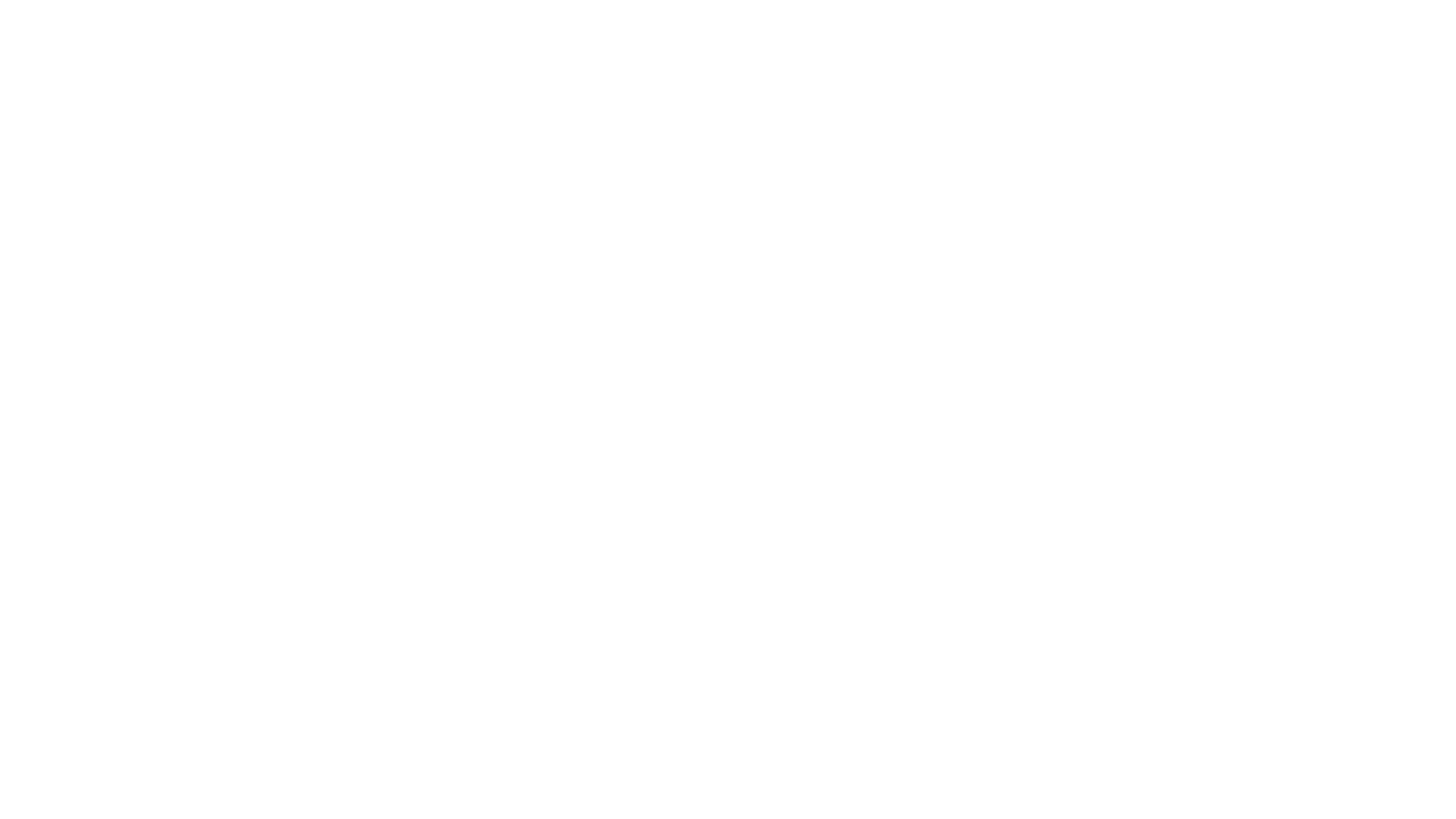 Q & A